Экономика Австралии
Елена Владимировна Беляева  
Учитель высшей квалификационной категории
МОУ Гимназия №44 г. Тверь
ИЗ НОВОСТЕЙ…
Природная катастрофа. Люди не в силах справиться с пожарами, которые бушуют на огромной территории.
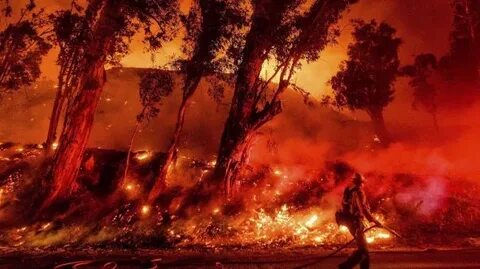 Огонь, словно лава, растекается по лесу, уничтожая сотни гектаров.  От домов остаются только головешки. 
	Все бегут, бросая имущество. Жители прибрежных районов выходят в море на лодках и катерах и уже там ждут помощи спасателей.
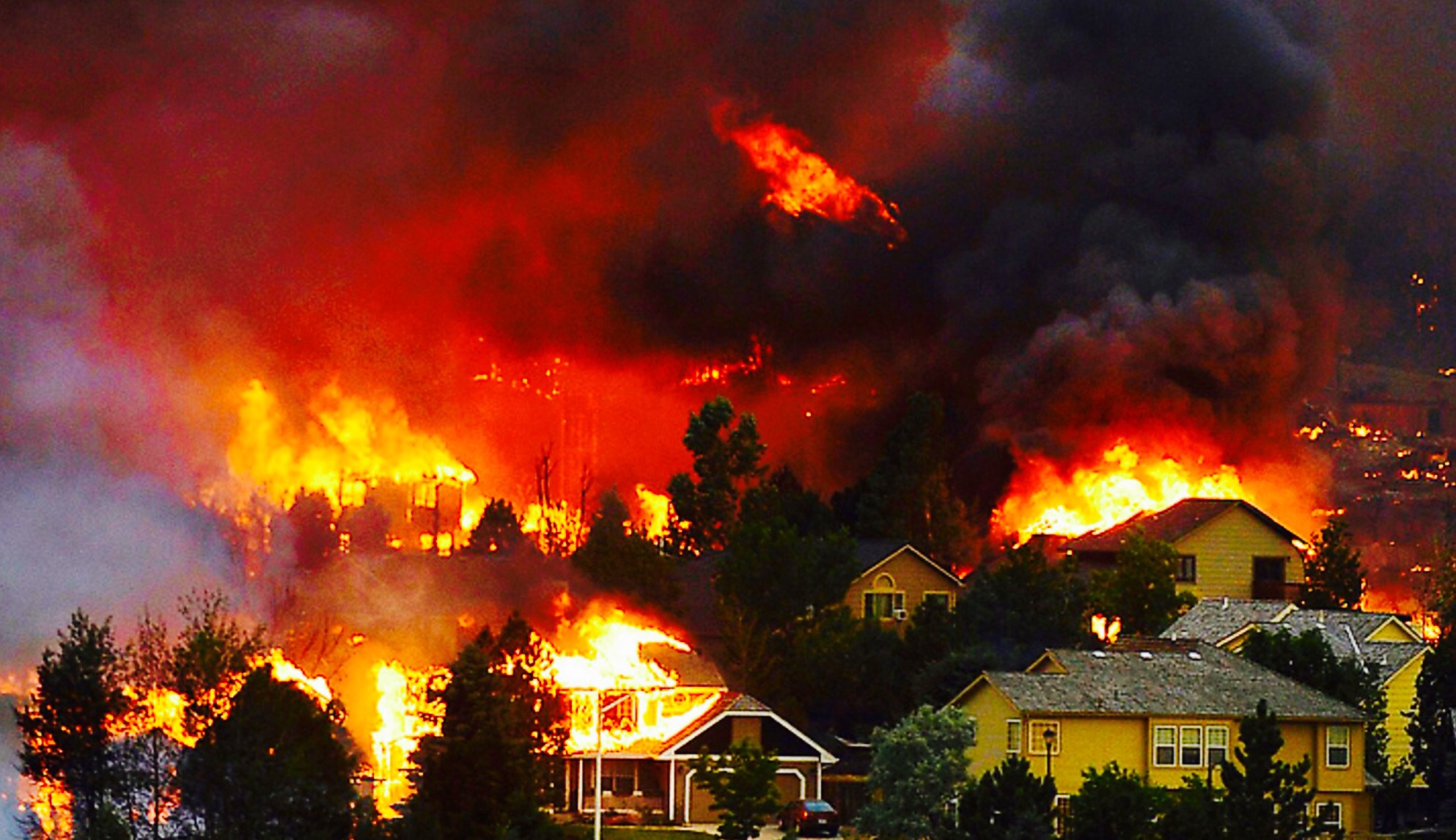 В столице страны Канберре уровень загрязнения воздуха в 26 раз превысил критическую отметку. Дым от  пожаров уже достиг Новой Зеландии.
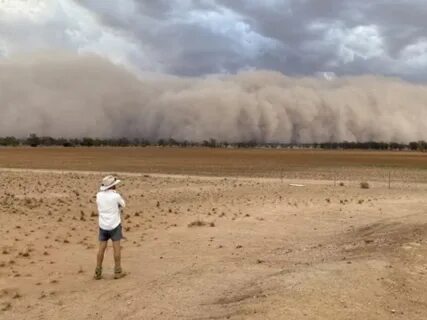 Вы уже догадались, о какой стране идет речь?
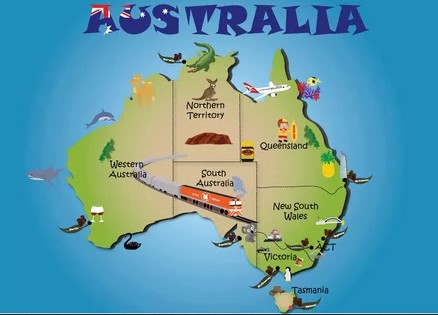 Стало известно также о катастрофических масштабах гибели животных. 
Около миллиарда представителей фауны погибли от лесных пожаров в австралийском штате Новый Южный Уэльс с сентября 2019 года. 
Как уточняет The Straits Times, в числе животных, популяции которых сократились из-за пожаров в юго-восточной Австралии, — кенгуру и коалы. 
Последних стало меньше на треть.
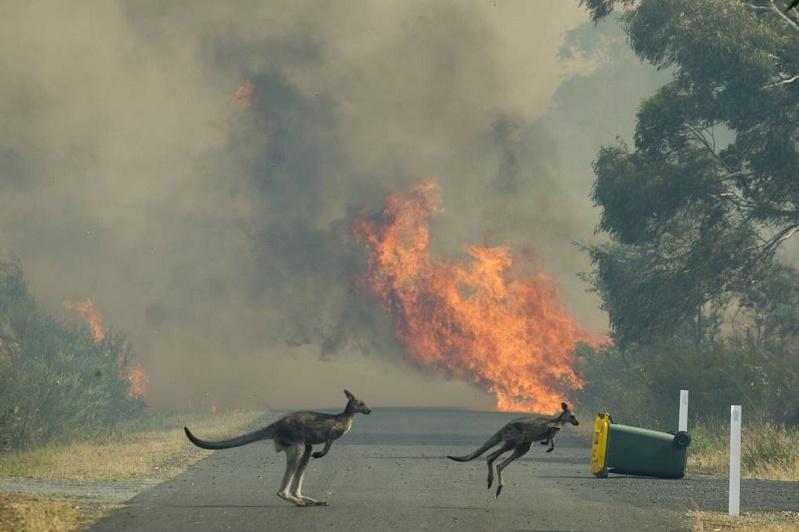 Жители Австралии вышли на протесты из-за пожаров
Сторонники движения по борьбе с изменением климата вышли на акцию протеста. Только в Сиднее протестуют 20 тысяч человек. движение Extinction Rebellion ("Восстание против вымирания"). Активисты также призывают к переходу на новые, более экологичные виды топлива, а так же отказаться от добычи топливных полезных ископаемых.
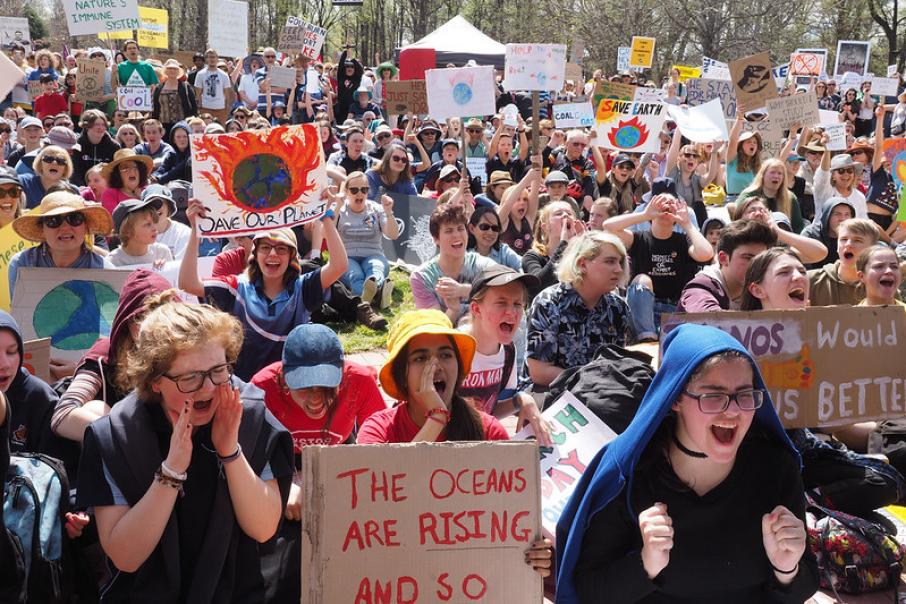 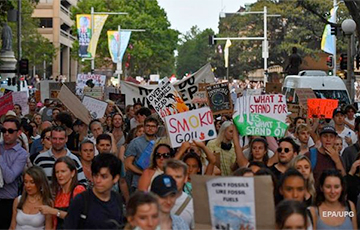 ПРОБЛЕМНЫЙ ВОПРОС
Может ли Австралия отказаться от промышленности по добыче полезных ископаемых?
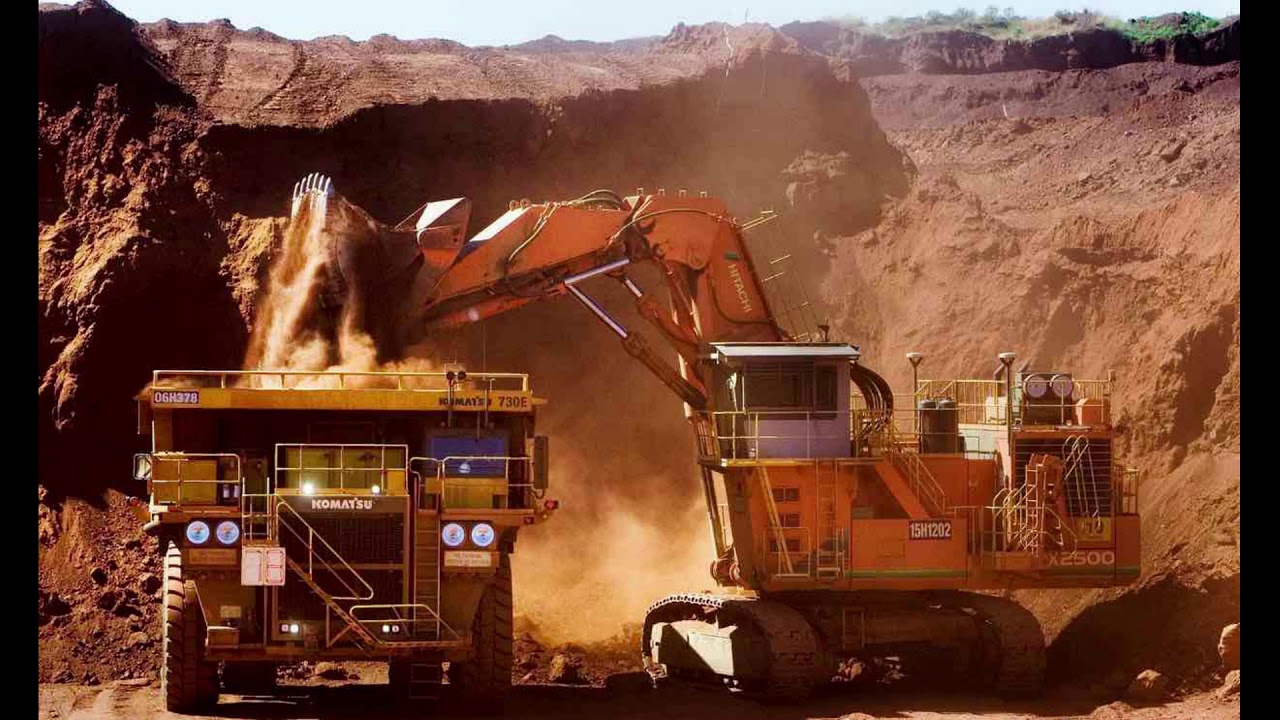 26 января. День Австралии
В 18 в морской путь из Великобритании составлял 8 месяцев. 1788 года капитан Артур Филипп  высадился в бухте Сиднея, поднял британский флаг и основал первую колонию — Новый Южный Уэльс. Это произошло 18 лет спустя после открытия континента капитаном Джеймсом Куком.
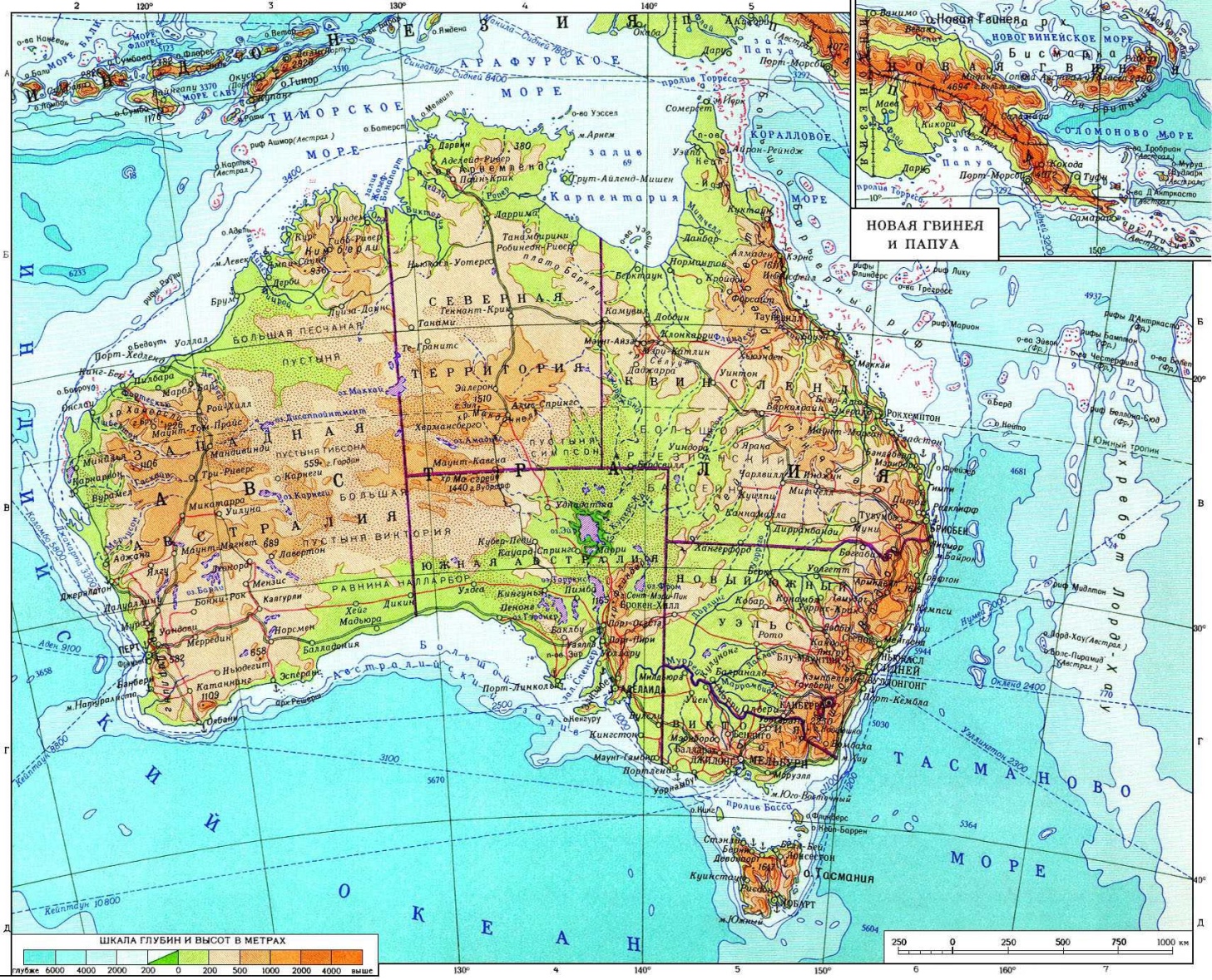 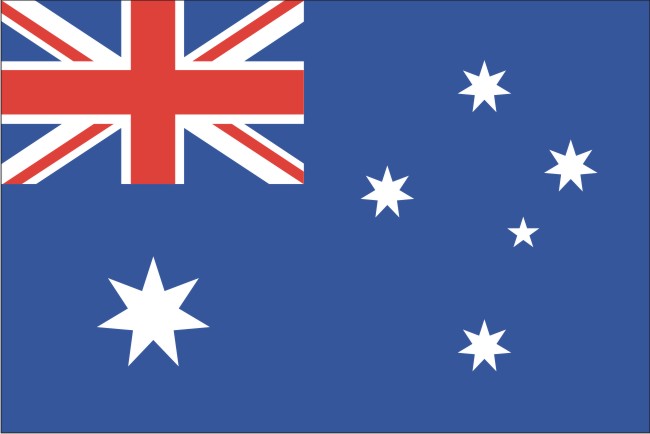 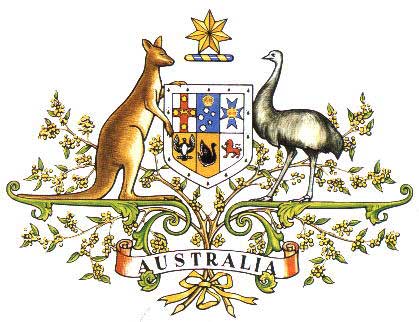 1 задание                                             Общие сведения об Австралии 
Столица Канбера
По территории занимает целый континент (с прилегающими островами) По государственному строю Австралия фактически суверенное государство. Входит в состав Содружества, возглавляемого Великобританией, официальной главой его считается английская королева, которую представляет генерал –губернатор.
Австралия –федеративное государство, состоящие из 6 штатов и двух территорий
Численность населения 22.5 млн чел.
Задание 1.     Основные черты ЭГП Австралии
Занимает территорию целого материка, полностью расположенного в Южном полушарии
Удаленная от других регионов мира:  от стран Юго-Восточной Азии, от Америки,  от Европы
Северные и восточные берега омывают воды Тихого океана, западные и южные - Индийского
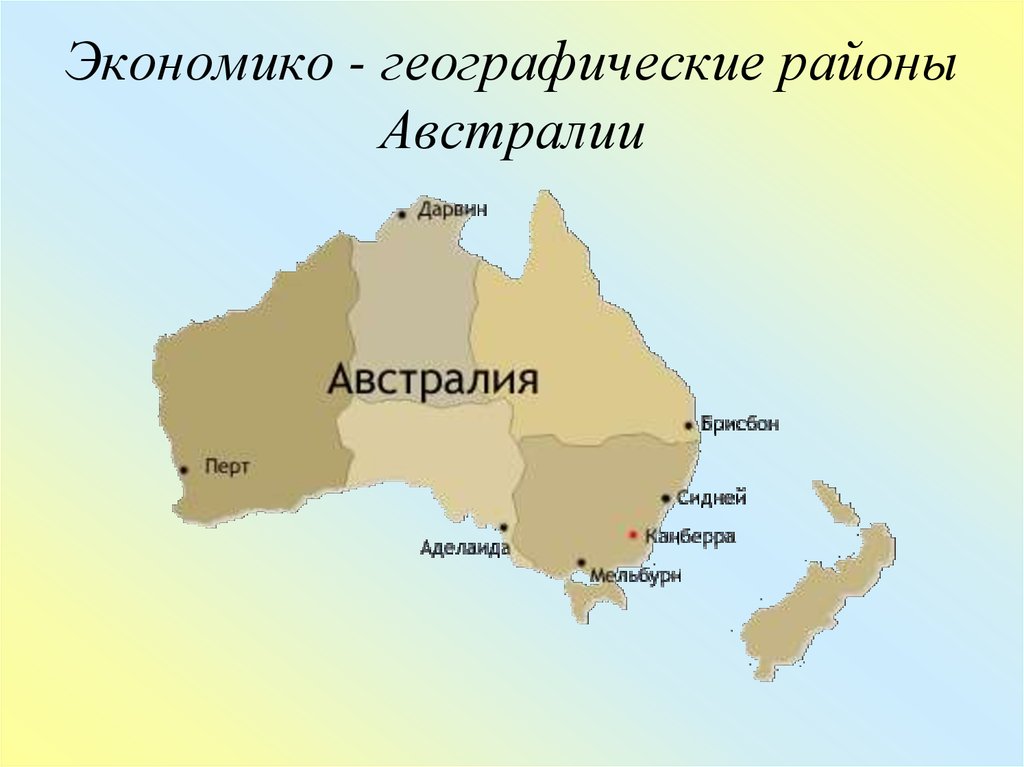 Задание 2. Распределение экономически активного населения Австралии.
- сфера услуг
- сельское хозяйство
-промышленность
РАСПРЕДЕЛЕНИЕ ЭКОНОМИЧЕСКИ АКТИВНОГО НАСЕЛЕНИЯ
СТРАНА
А) Австралия
1)
2)
3)
Б) Мали
В) Иран
Задание 3. ИЧР  Индекс человеческого развития
положение в области прав человека и гражданских свобод,
  возможность участия в общественной жизни,
 социальная защищённость, 
степень территориальной и социальной мобильности населения,
 показатель уровня культурного развития населения, 
доступ к информации, 
здоровье, 
продолжительность жизни              Средняя продолжительность жизни Австралии  80,7 лет
 уровня безработицы, 
состояния преступности, охраны окружающей среды и другие.
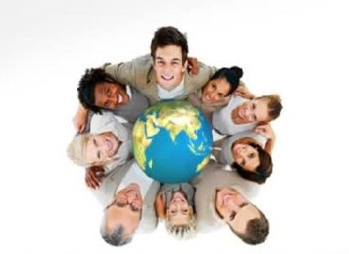 Задание 4.    Промышленность. Добывающая
Австралия относится к числу « великих горнодобывающих держав» мира. Входит в тройку стран по добыче угля, железной руды, бокситов, урана, золота.
Основные экономические партнеры: Япония, Китай, Южная Корея.
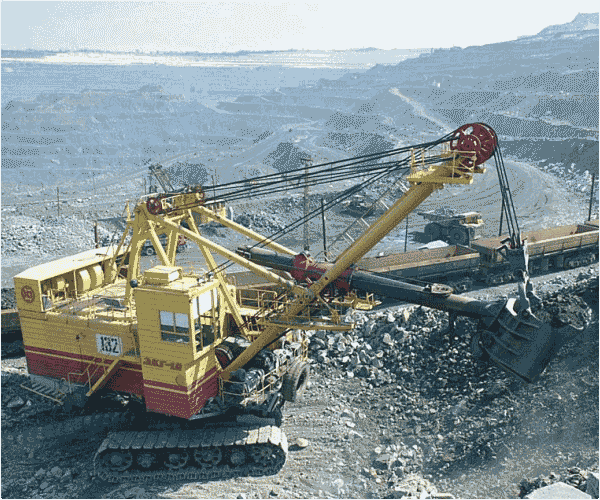 Задание 5.     Обрабатывающая промышленность
Машиностроение, развитое практически во всех крупных городах, выпускает авиа- и автодвигатели, автомобили, трактора, локомотивы, приборы, электрооборудование
Химическая промышленность  в районах каменноугольных бассейнов.
Легкая промышленность обеспечена сырьем местного производства (трикотаж, ткани, кожа). Предприятия легкой промышленности сосредоточены главным образом в крупных городах на юго-востоке страны.
Пищевая промышленность – одна из наиболее развитых отраслей.
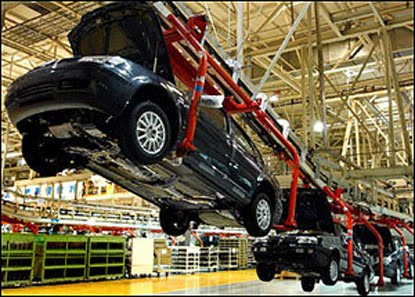 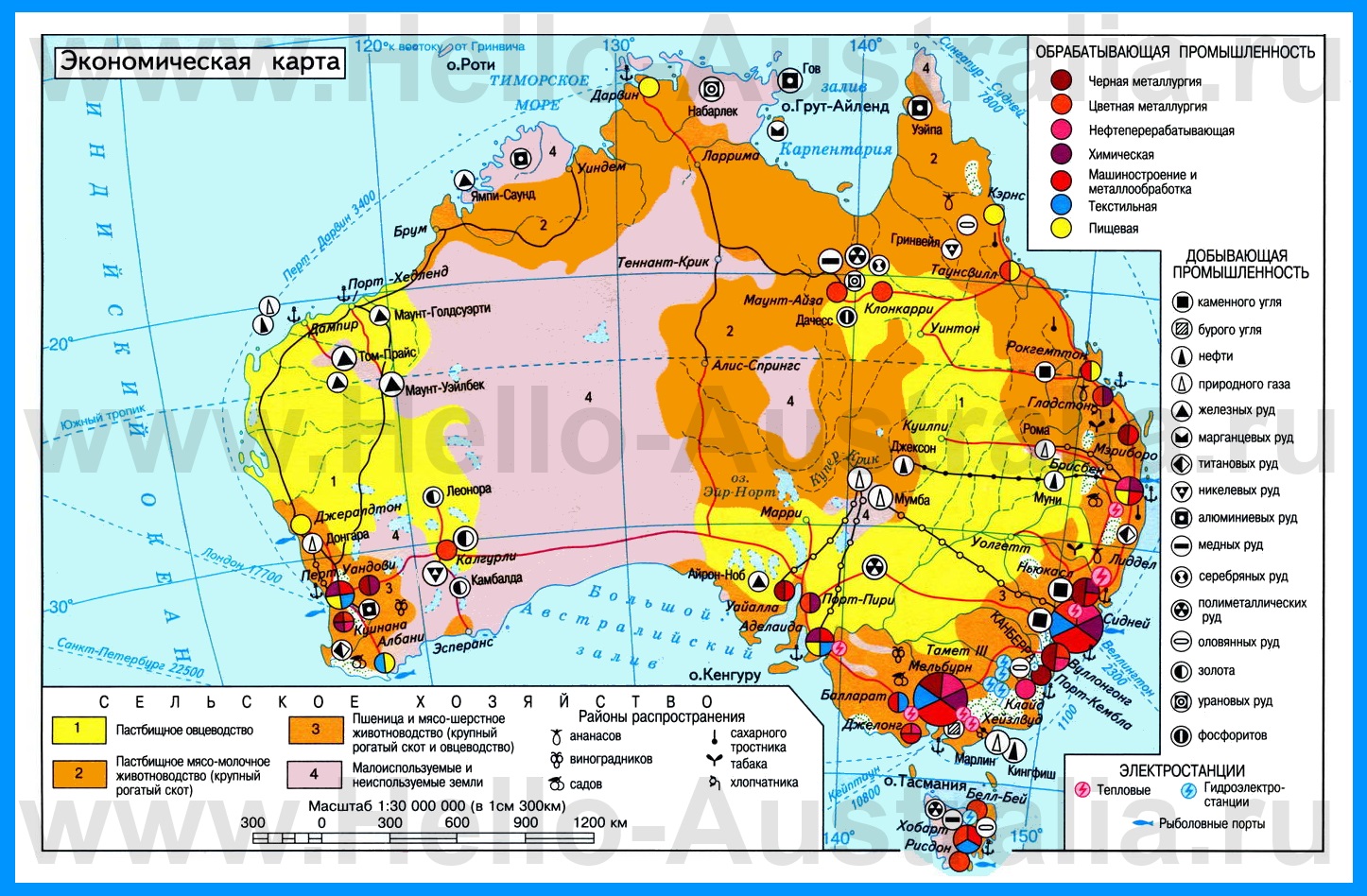 Задание 6.
Энергетика
ТЭС    11
ГЭС      6
АЭС      0
Всего : 17
Доля ТЭС от общего количества электростанций 64%
Задание 7              Сельское хозяйство
Животноводство.
	Ведущее место в сельском хозяйстве принадлежит наиболее старой отрасли – пастбищному животноводству. В животноводстве 1 место занимает овцеводство (75 млн. голов), производство и экспорт шерсти
Растениеводство.
В структуре растениеводства главная роль принадлежит пшенице.
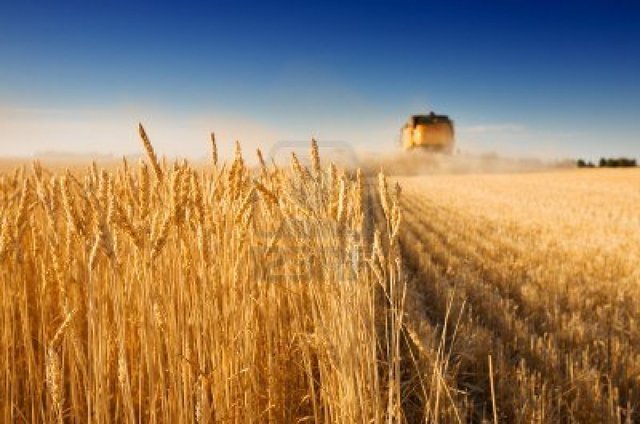 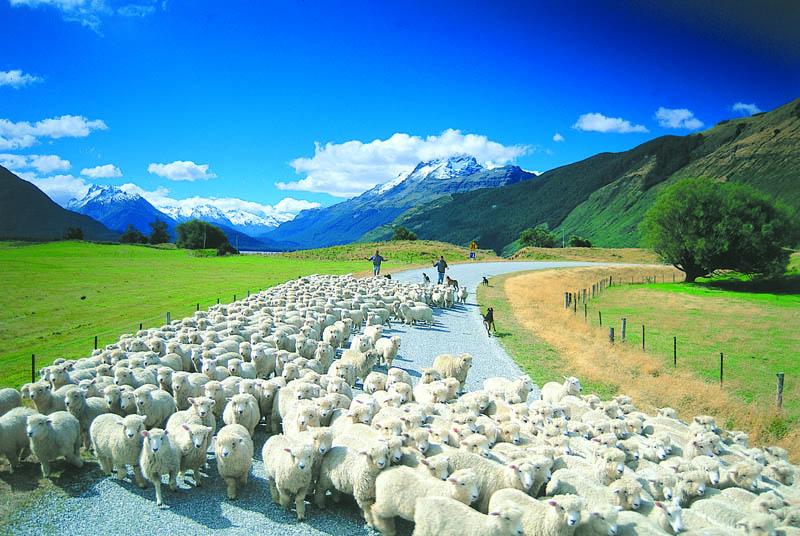 Экологические проблемы и их причины
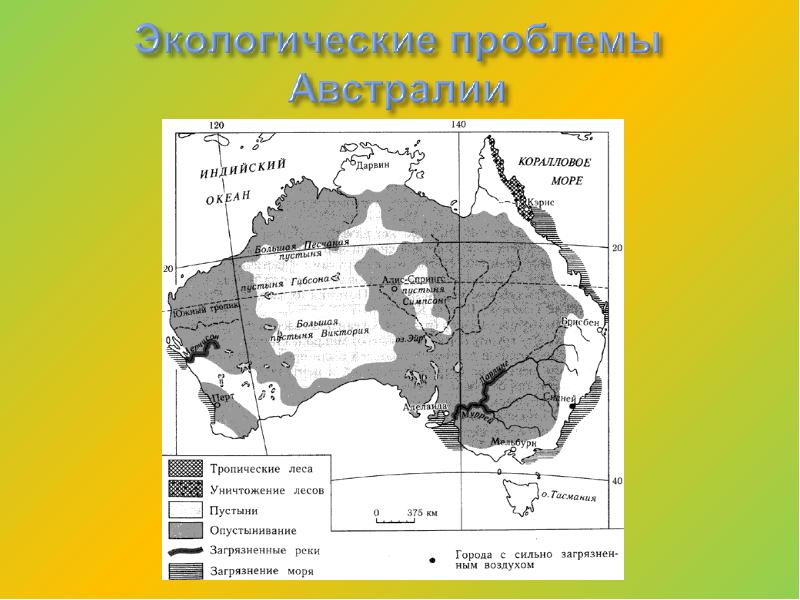 Комплексное нарушение земель, деградация почв, опустынивание. Причина чрезмерный выпас скота, интенсивное ведение сельского хозяйства, глобальное потепление климата.
Уничтожение флоры и фауны, сведение лесов. Причины: пожары, рубка леса на востоке Австралии
Загрязнение мирового океана . Причины : добыча газа и нефти на шельфе, судоходство, транспортировка полезных ископаемых, в том числе топливных